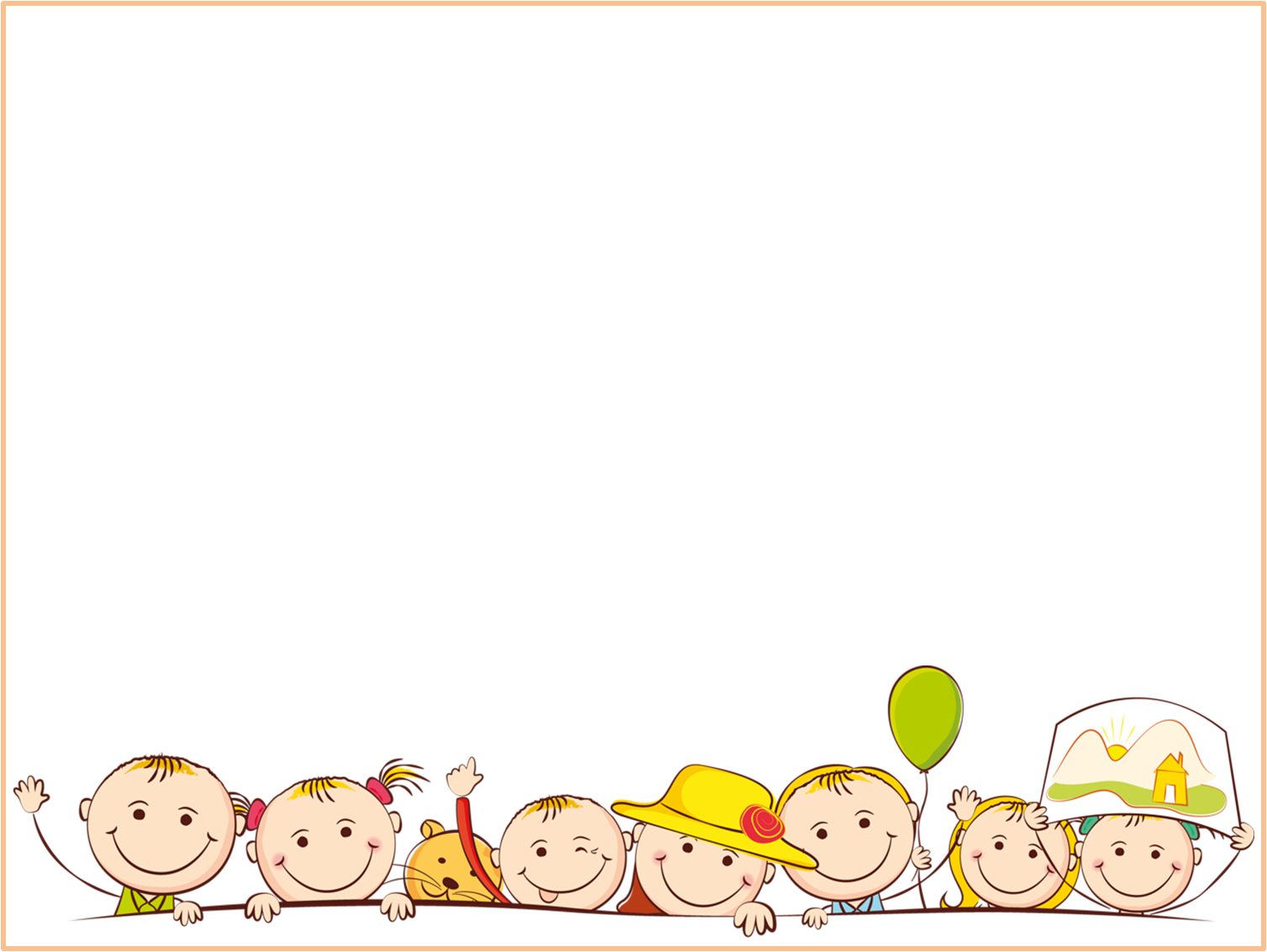 МБУ ДО ЦЕНТР "НОВАЯ АВЕСТА"620034, г.Екатеринбург, ул.Бебеля, 122а +7(343)367-42-01
Программы:
Как достичь успеха в школе 1 – 2 класс
Учиться легко 3 – 4 класс
Составила : педагог-психолог 1 КК
Курилова Марина Викторовна
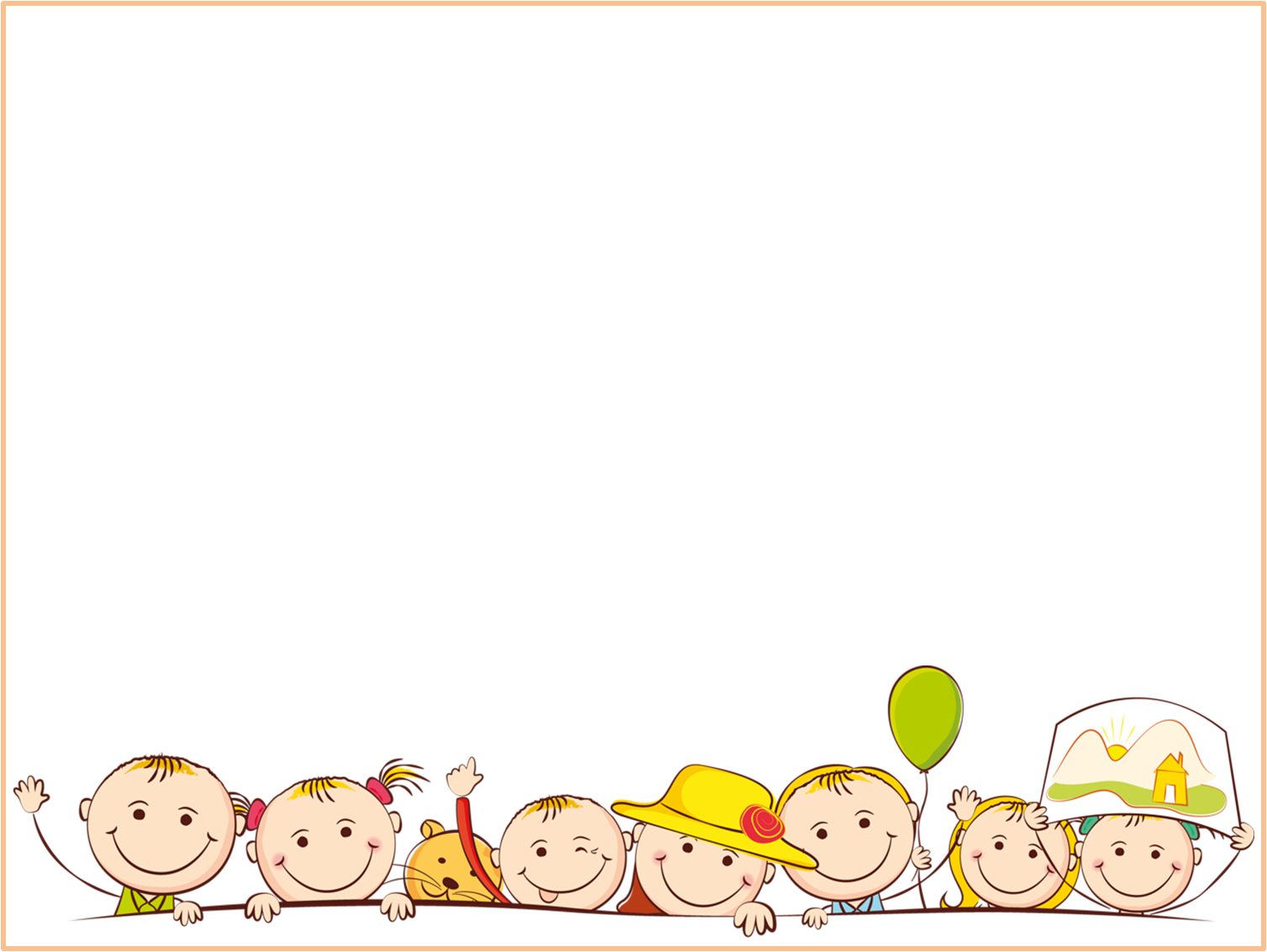 Учение — это сложная познавательная деятельность, которая осуществляется при взаимодействии различных мозговых структур. Своевременность образования и полноценность функциональных систем являются психофизиологической основой высших психических функций, психических форм деятельности и успешности обучения ребенка.
Формирование психики ребенка непосредственно связано с темпами роста и созревания его головного мозга. Частичное отклонение или нарушение в этом процессе приводит к осложнениям в психическом развитии. Школьная программа рассчитана на определенный уровень развития функциональных возможностей организма, и ребенок не может начать усваивать знания до тех пор, пока его организм и, в первую очередь, центральная нервная система не будут готовы к этому процессу. Нейропсихологические исследования показывают, что при недоразвитии лобных долей мозга неизменно отмечается нарушение личностных компонентов.
Процесс психического развития младшего школьника должен опираться на гармоничное соответствие между психофизиологическими возможностями ребенка и требованиями, предъявляемыми социальным окружением. Известно, что основы знаний закладываются в младшем школьном возрасте, упущенное в этом возрасте трудно будет восполнить впоследствии. В связи с этим возрастает актуальность прогнозирования и коррекции умственного развития младших школьников.
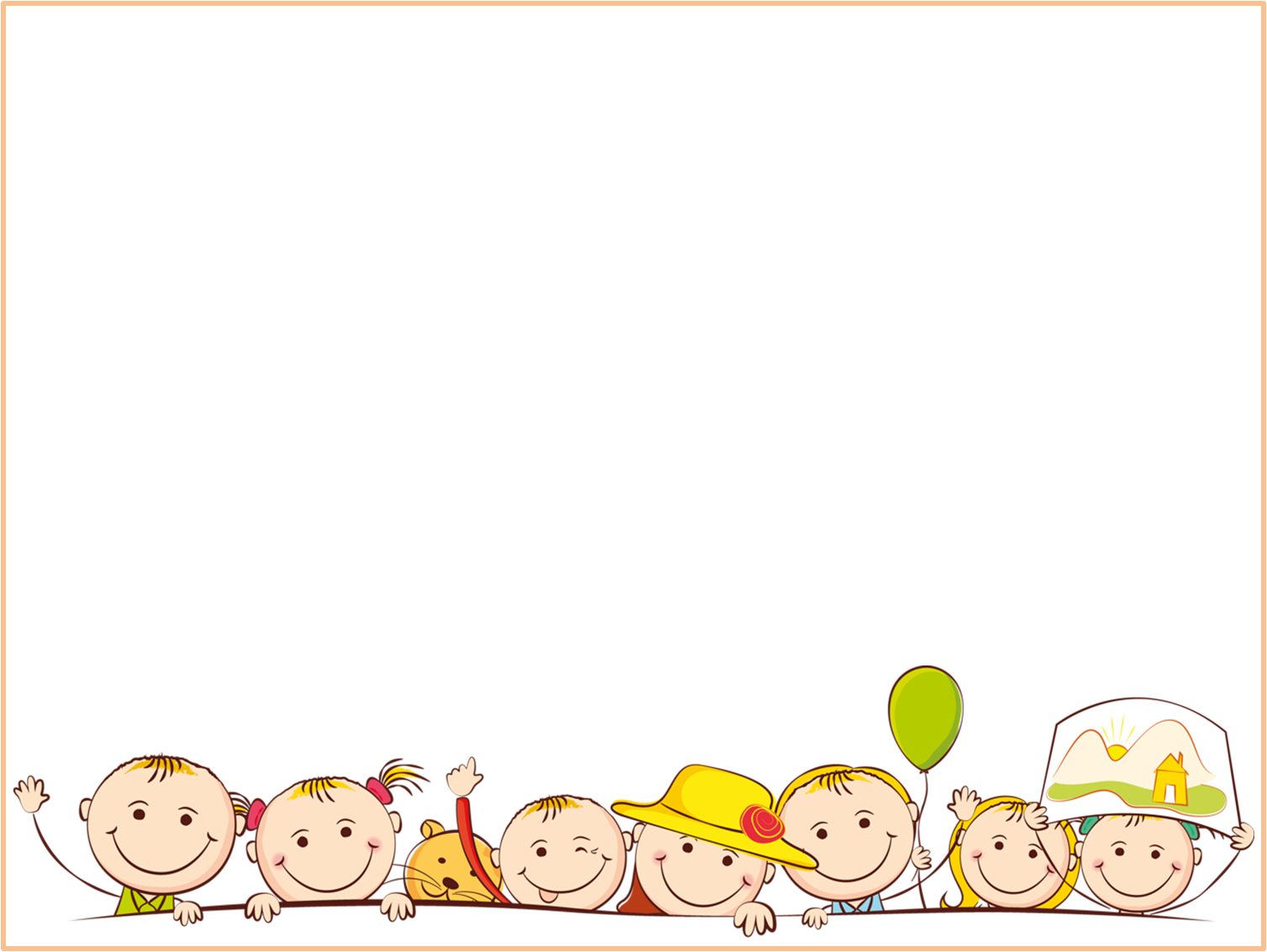 НейропсихолоГИЧЕСКИЕ особенности развития младшего школьника
К моменту прихода ребенка в школу (в 7 лет) у него развито правое полушарие, а левое актуализируется только к 9 годам. В связи с этим обучение младших школьников должно проходить естественным для них правополушарным способом — через творчество, образы, положительные эмоции, движение, пространство, ритм, сенсорные ощущения.
В 7 лет у ребенка хорошо развита только «внешняя» речь, поэтому он мыслит в буквальном смысле вслух. Читать и мыслить ему необходимо вслух до тех пор, пока не будет развита «внутренняя» речь.
Срок перехода от одного этапа к следующему строго ограничен объективными нейробиологическими законами, что необходимо учитывать, требуя от ребенка выполнения той или иной задачи. Если задача, предлагаемая ребенку, входит в противоречие или опережает актуальную для его мозга ситуацию, происходит энергетическое обкрадывание. Это негативно сказывается на формировании тех процессов, которые в данный момент времени активно развиваются
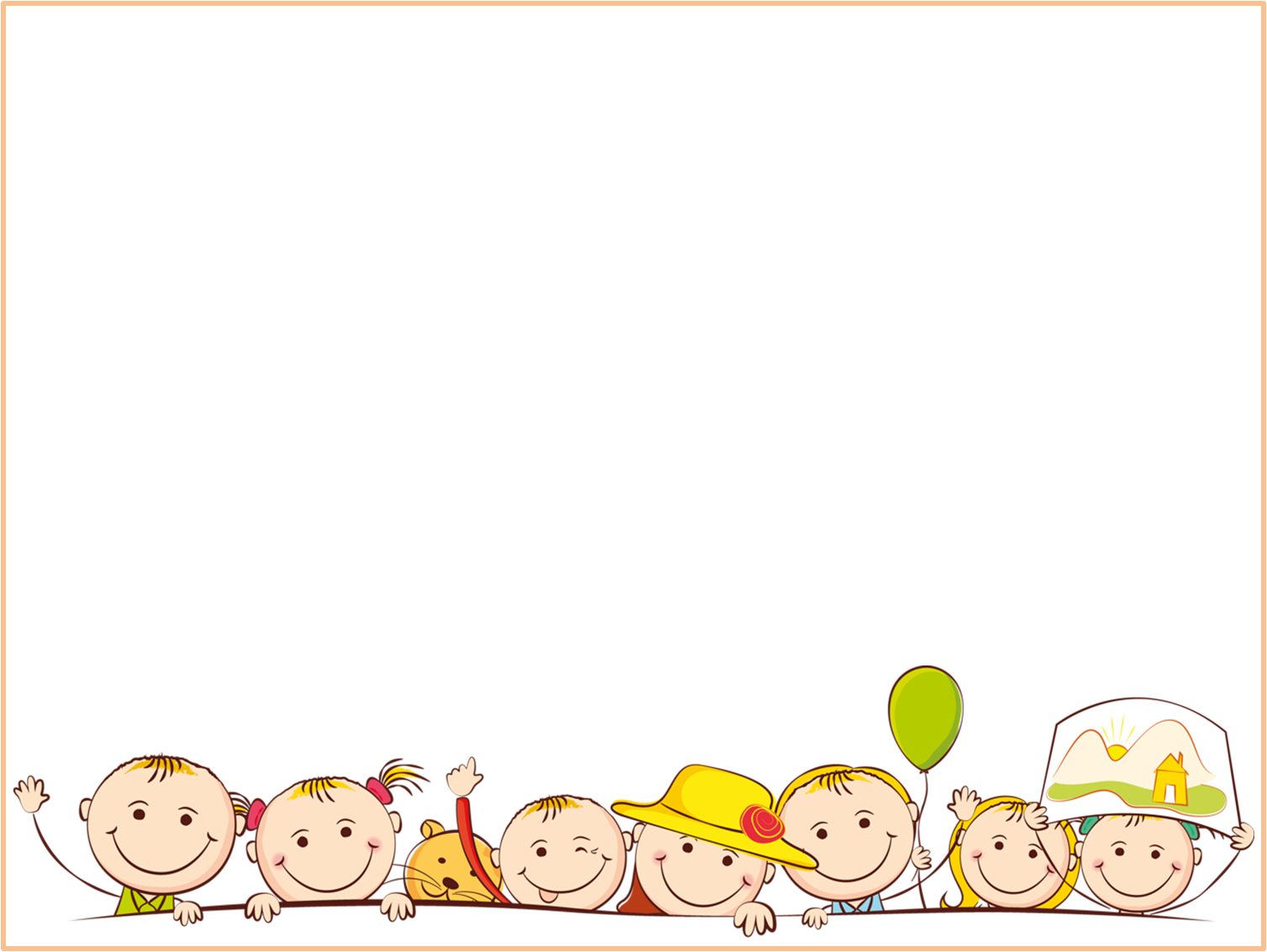 ПрограммЫ:  «Как достичь успеха в школе» (1 – 2 класс),«Учиться легко» (3 – 4 класс)
Цель – профилактика школьной дезадаптации и неуспешности, формирование положительного отношения к учебе методами нейропсхиологии.
Основными задачами являются:
активация нейродинамических показателей деятельности (повышения работоспособности, сосредоточенности);
формирование двигательной сферы и межполушарных взаимодействий (развитие крупной и мелкой моторики);
формирование пространственных представлений;
развитие навыков саморегуляции, усидчивости, произвольного поведения;
развитие логических операций и конструктивных умений;
развитие эмоциональной сферы личности и коммуникативных навыков
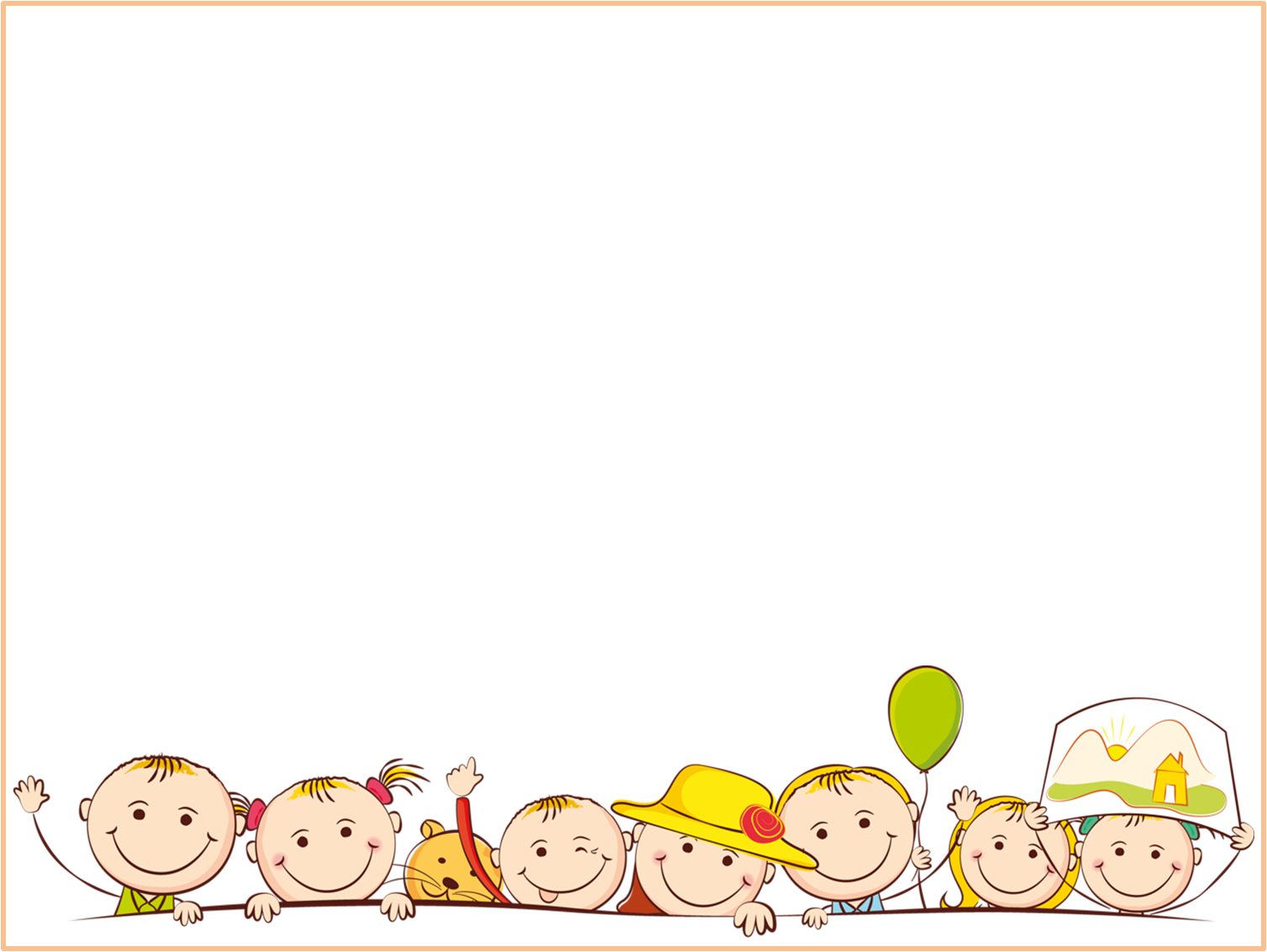 Результаты входной диагностики (сентябрь 2018г.), занимающихся по программе «Как достичь успеха в школе» (1 -2 класс)
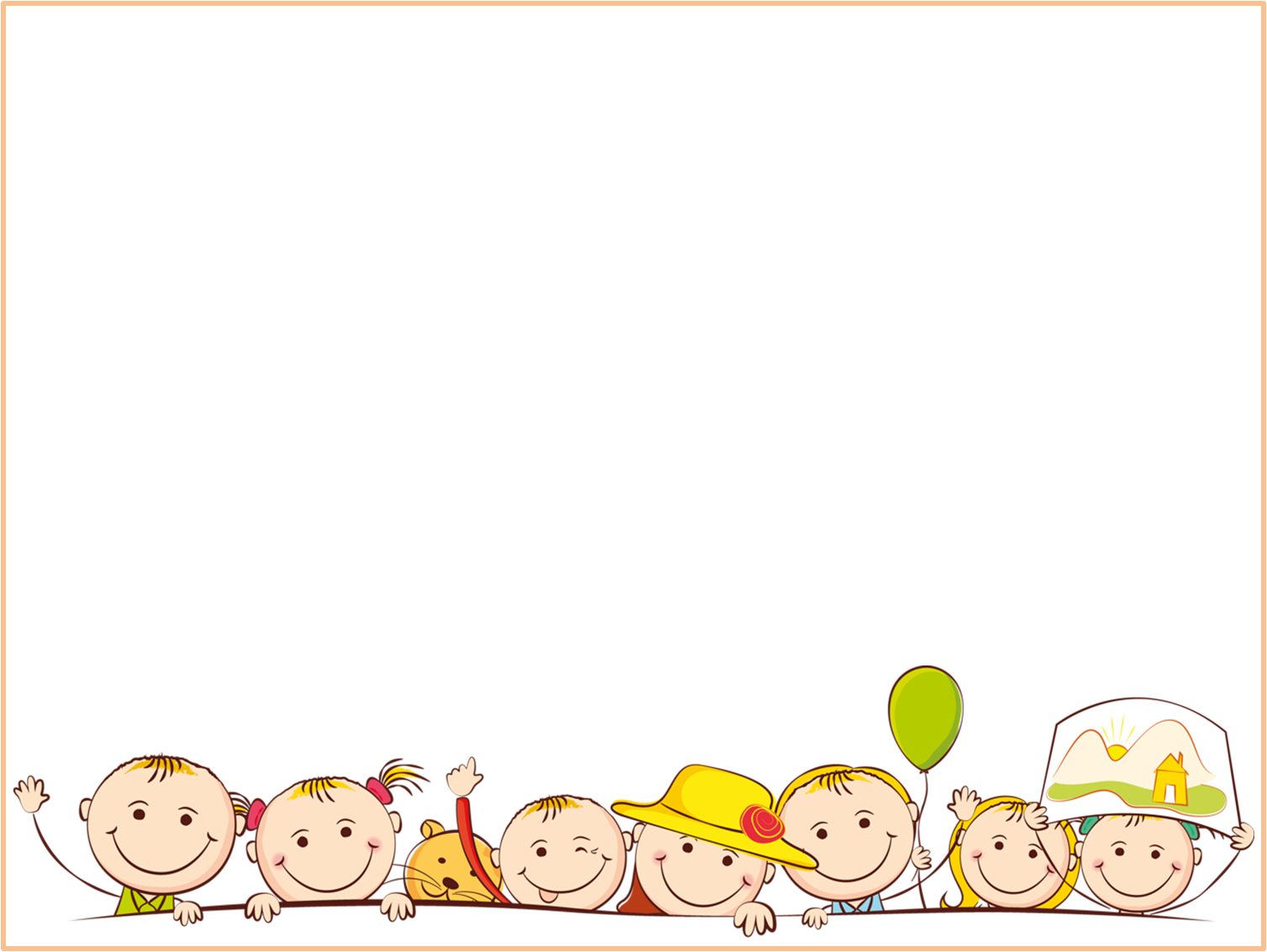 Познавательные процессы. Внимание
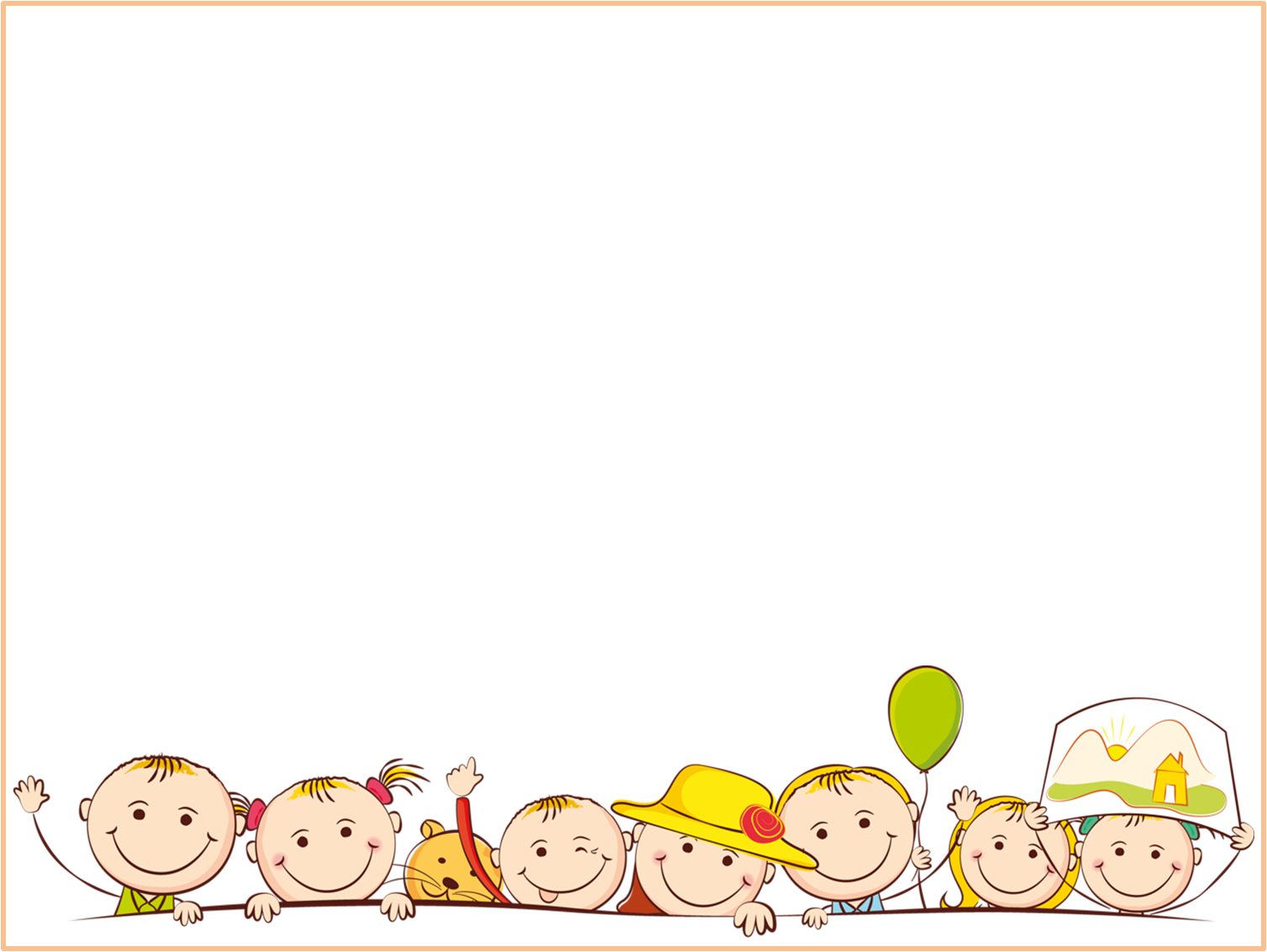 Познавательные процессы. Память
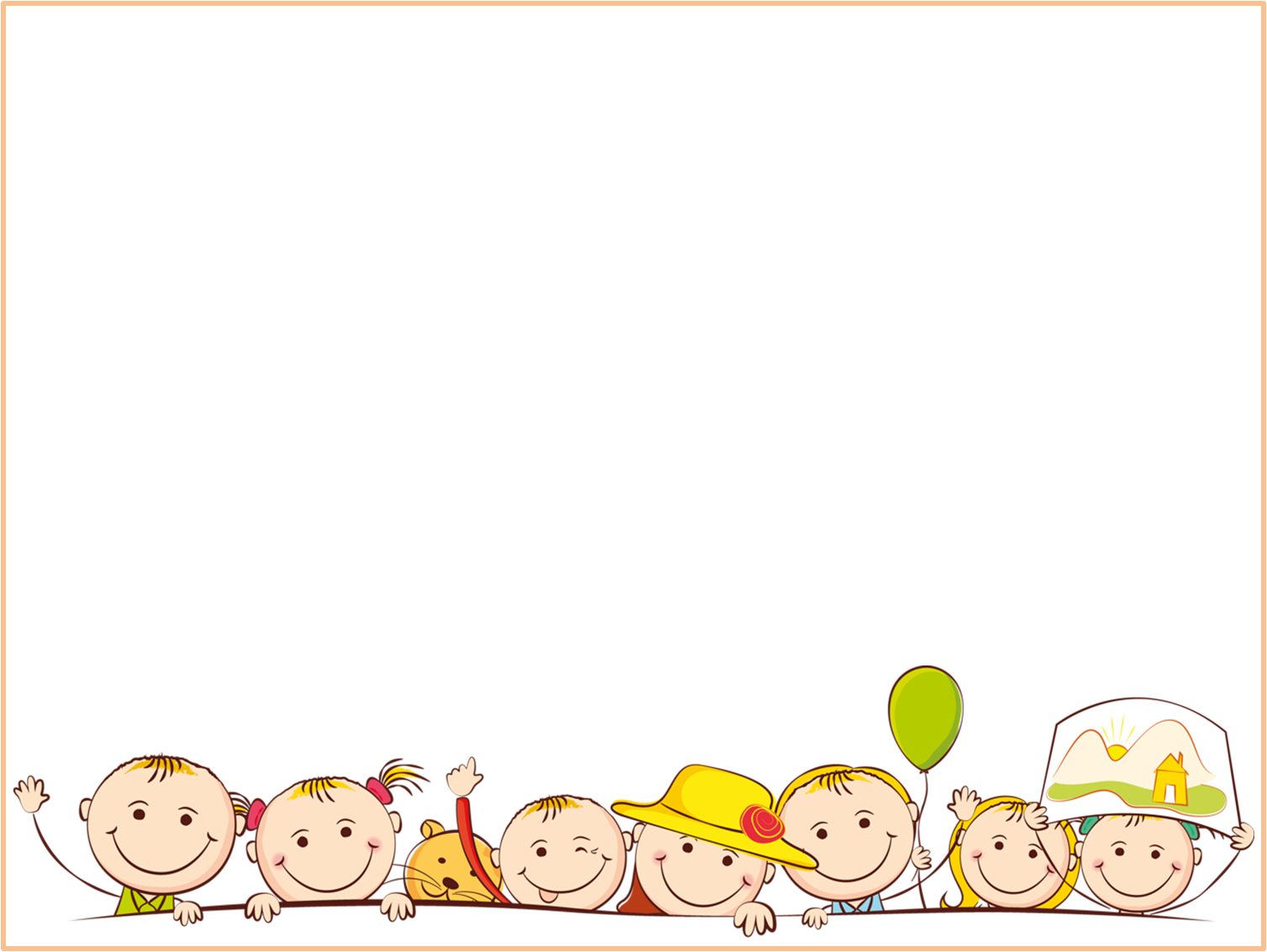 Эмоционально-личностная сфера развития
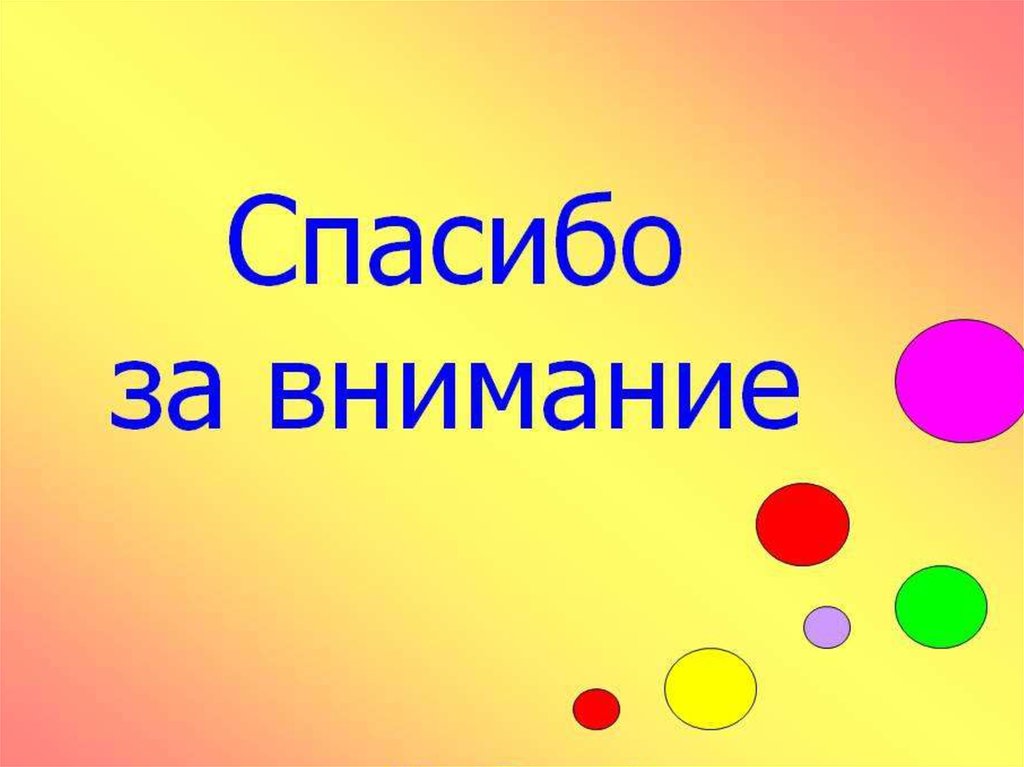